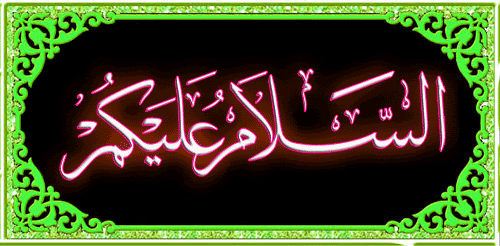 আজকে ক্লাসে সবাইকে
স্বাগতম
পাঠ পরিচিতি
বিষয়ঃ ফরায়েজ
শ্রেণিঃ আলিম ২য় বর্ষ
শিক্ষার্থীর সংখ্যাঃ ৭১জন
সময়ঃ ৪০মিনিট
তারিখঃ
শিক্ষক পরিচিতি
নামঃ মুহাম্মদ আবু তাহের ফারুকী
আরবী প্রভাষক
ওয়াজেদিয়া কামিল (এম.এ)মাদরাসা
বায়েজিদ বোস্তামী, চট্টগ্রাম।
মোবাইলঃ ০১৮১৯৩৫৮০৯৫
Email:taherfaruky8@gmail.com
চিত্র
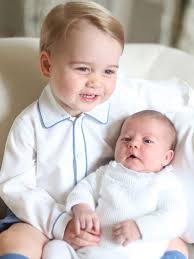 ভাই ও বোন
আজকের পাঠ
احوال الاخت لاب
সৎ বোনের অবস্থা
সৎ বোনের অবস্থা-৭টি
সৎ বোনের অবস্থা
বিস্তারিত
যেমন :
২
মাসআলা:
মৃত ব্যক্তি
চাচা
সৎ বোন
১
১
যেমন :
৩
মাসআলা:
মৃত ব্যক্তি
চাচা (আসাবা)
সৎ বোন (২)
১
২
যেমন:
মৃত ব্যক্তি
মাসআলা:
৬,
চাচা(আসাবা)
সহোদর বোন
সৎ বোন
১
২
৩
৪। মৃত ব্যক্তির সহোদর বোন যদি দুই বা ততধিক থাকে তাহলে মৃত ব্যক্তির সৎ বোন তার সম্পদ থেকে বা বঞ্চিত হবে।
যেমন:
মৃত ব্যক্তি
৩,
মাসআলা:
চাচা(আসাবা)
সহোদর বোন (২)
সৎ বোন
১
২
বঞ্চিত
৫। মৃত ব্যক্তির সহোদর বোন দুই বা ততধিক থাকাবস্থায় মৃত ব্যক্তির সৎ বোনের সাথে সৎ ভাই থাকে তাহলে সৎ ভাই সৎ বোনকে আসাবা বানিয়ে দিবে। অত:পর সহোদর বোনরা তাদের নির্ধারিত অংশ নেয়ার পর অবষ্টিাংশ সৎ ভাই ও সৎ বোন আসাবা হিসেবেللذكر مثل خظ الانثيين  তথা ভাই বোনের দ্বিগুণ নিয়ম অনুসারে বন্টণ করে নিবে।
যেমন:
মৃত ব্যক্তি
৩,
মাসআলা:
সহোদর বোন (২)
সৎ বোন
সৎ ভাই
২
১
৬। মৃত ব্যক্তির সৎ বোনের সাথে যদি মৃত ব্যক্তির কন্যা অথবা নাতনি (পুত্র কন্যা) থাকে তাহলে মৃত ব্যক্তির সৎ বোন আসাবা হয়ে যাবে। কেননা রাসূল (দঃ) এরশাদ করেছেন-اجعلوا الاخوات مع البنات عصبة  অর্থাৎ তোমরা কন্যাদের সাথে বোনদেরকে আসাবা বানিয়ে দাও। অত:পর কন্যা/নাতনি তাদের নির্ধারিত অংশ নেয়ার পর অবশিষ্টাংশ সৎ বোন আসাবা হিসেবে গ্রহণ করবে।
যেমন:
মৃত ব্যক্তি
মাসআলা:
২,
সৎ বোন
কন্যা/নাতনি
১
১
৭। মৃত ব্যক্তির পুত্র, নাতি (পুত্রের পুত্র), পিতা থাকলে সর্বসম্মতিতে আর দাদা থাকলে ইমাম আজম আবু হানিফা রা: এর মতে মৃত ব্যক্তির সৎ ভাই-বোনسُقُوْطٌ   বা বঞ্চিত হবে।
যেমন:
১,
মাসআলা:
মৃত ব্যক্তি
সৎ বোন
পুত্র/ নাতি/ পিতা/ দাদা
১
বঞ্চিত
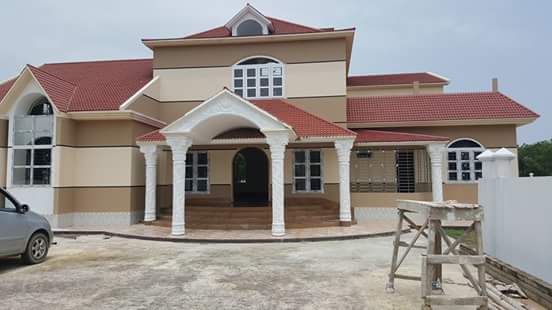 বাড়ীর কাজ
*সৎ বোনের অবস্থগুলো ভালভাবে আয়ত্ব করে আসবে।
* মৃত ব্যক্তির পিতা, দাদা, পুত্র, কন্যা, সৎ বোন, চাচা আছে। মাসআলাটির সমাধান করে আনবে।
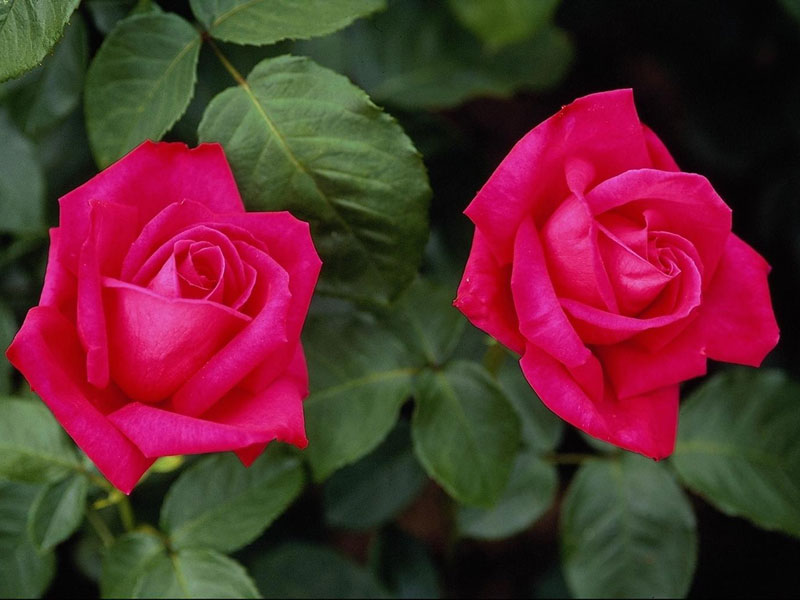 ধন্যবাদ
شُكْرًا لَكُمْ
فى أمان الله ورسوله
Let’s Go